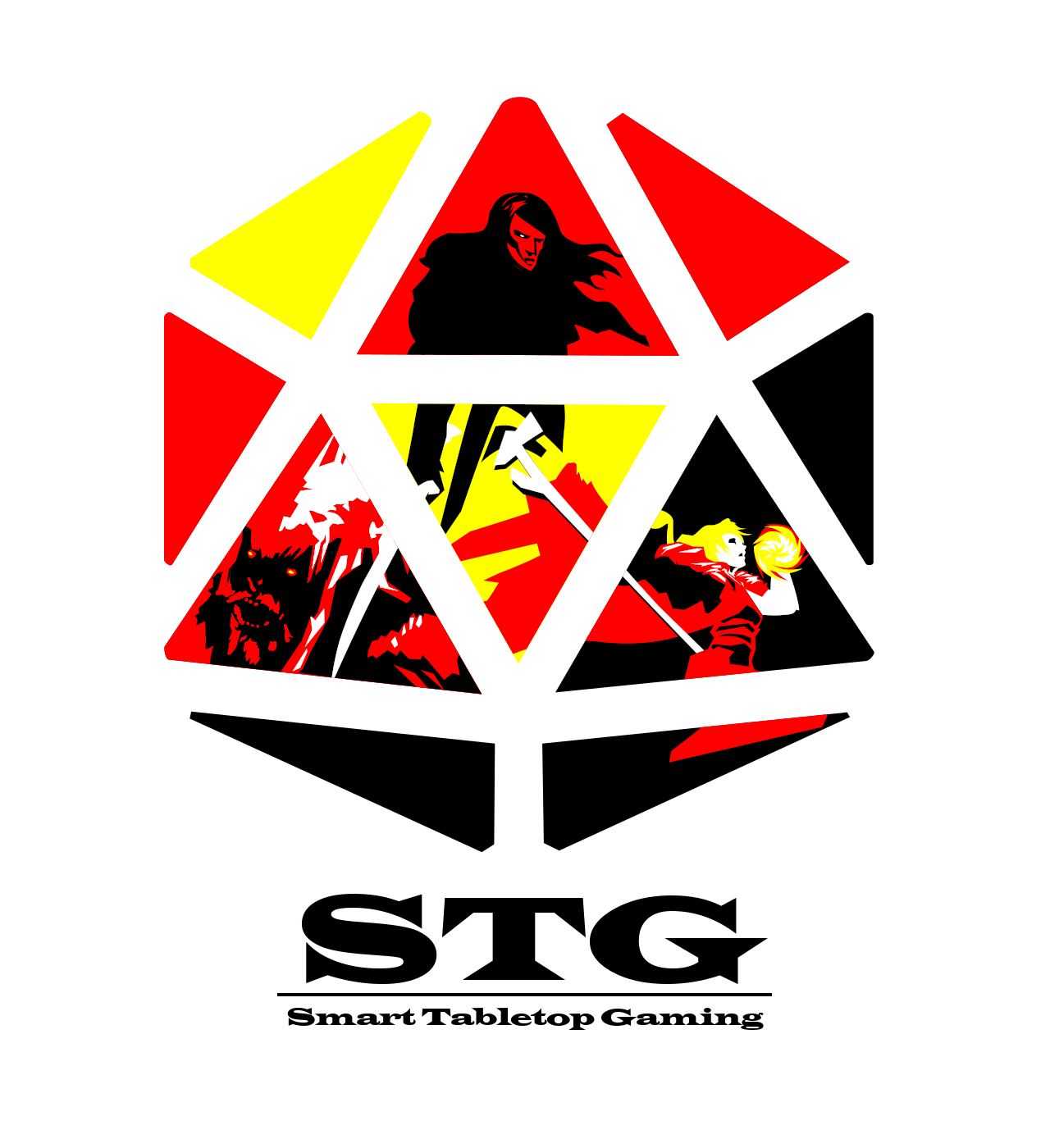 Smart Tabletop Gaming
By: 
Richard Almario  CpE
Hubert Barrantes CpE
Coraima Orochena EE
Jose Castano EE
Motivation and Objectives
Features
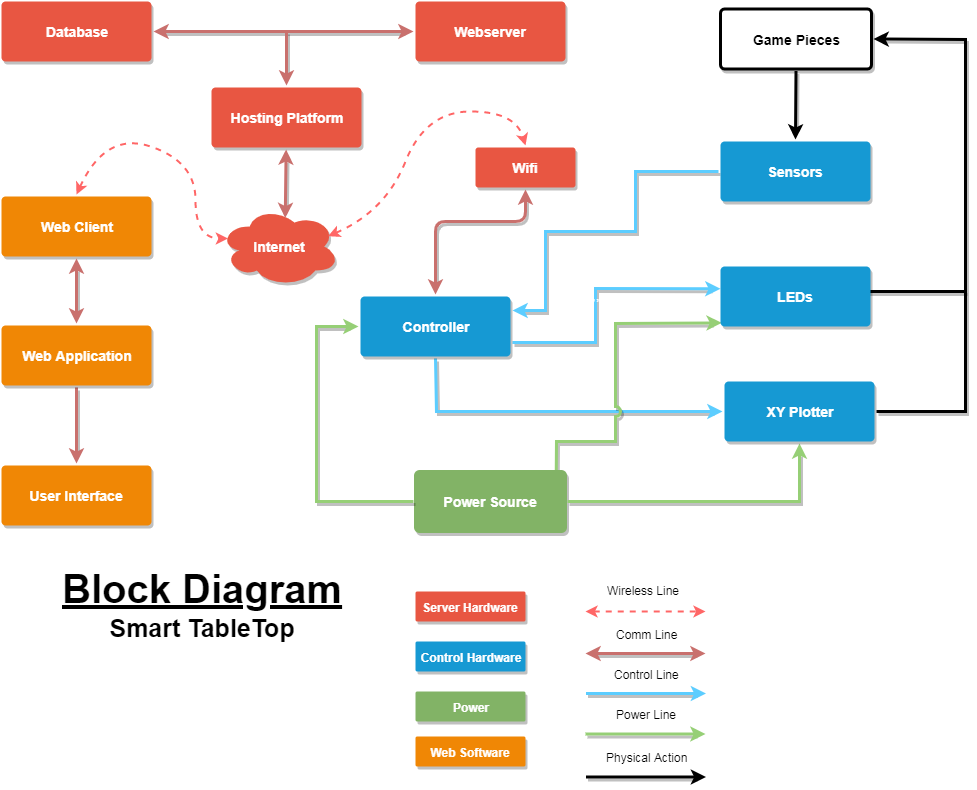 Block Diagram
Project Concept
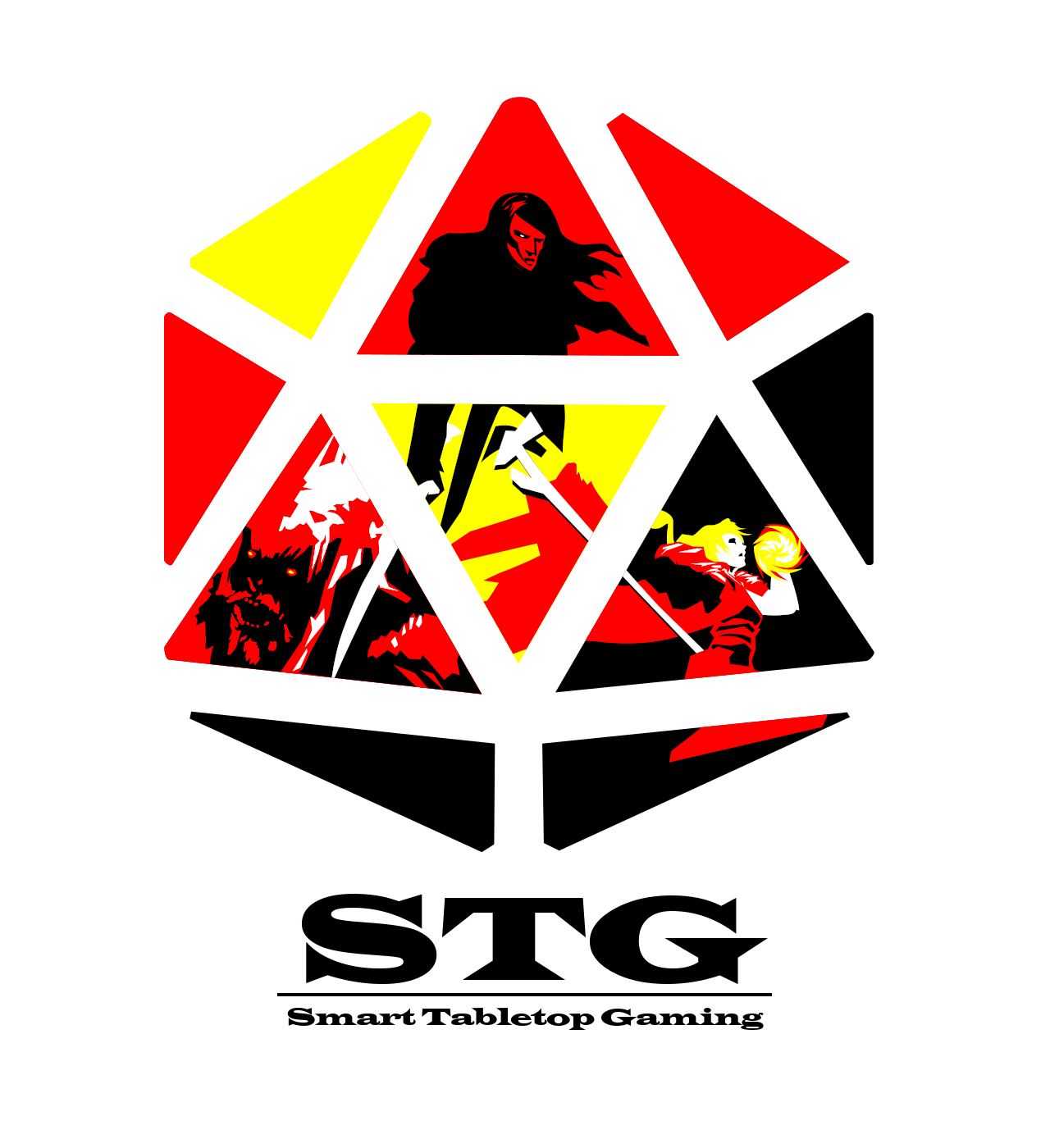 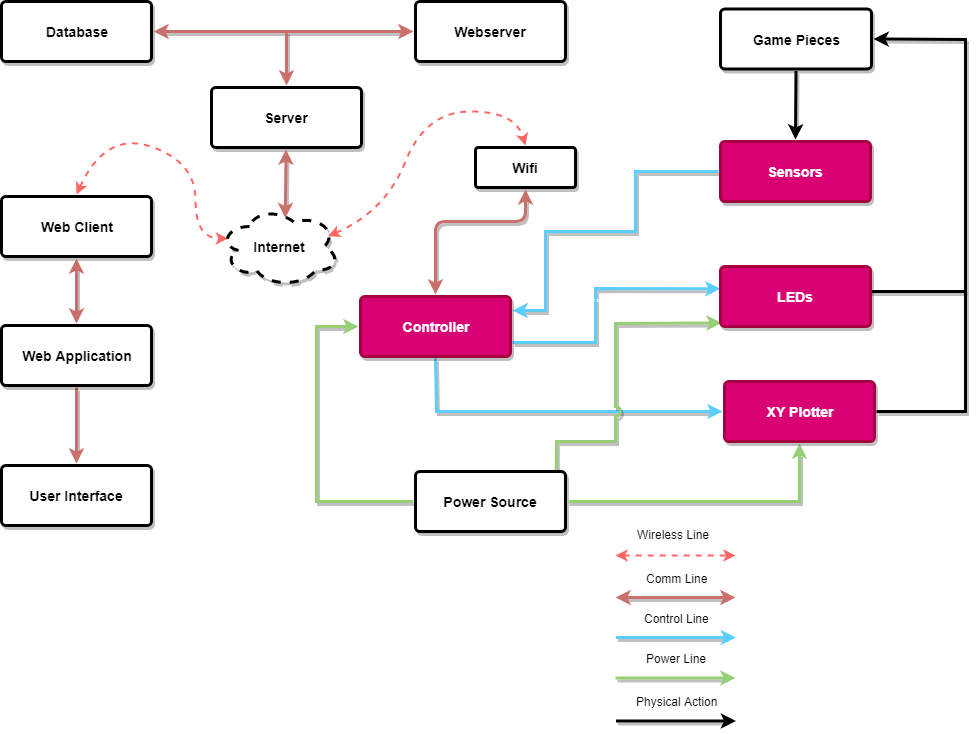 Controller and Schematics
MCU Dev Board Types
ATMEGA2560 MCU
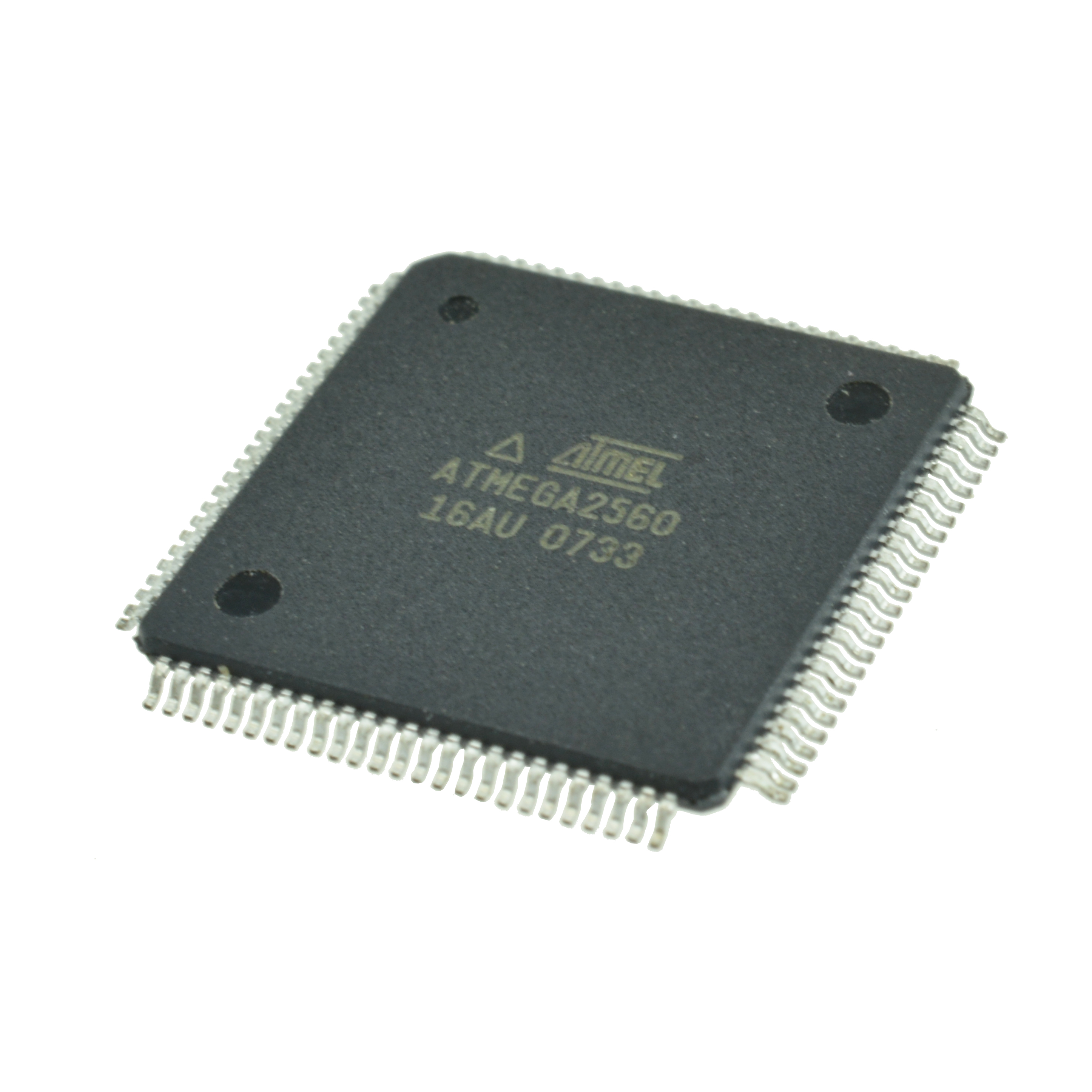 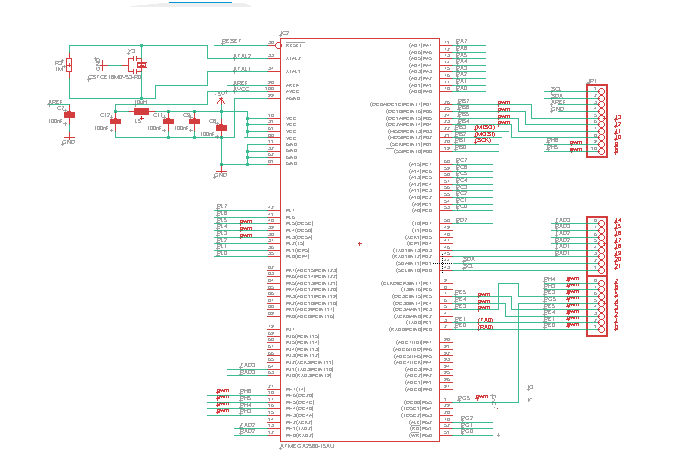 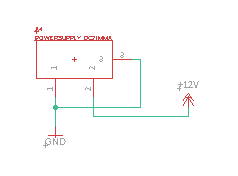 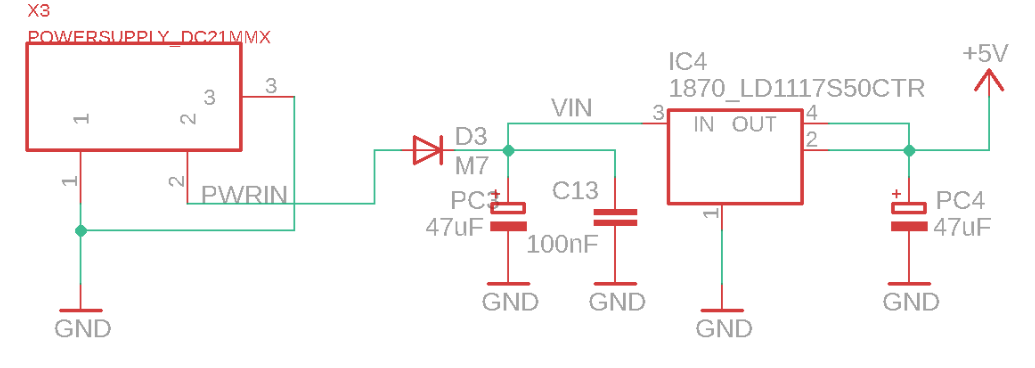 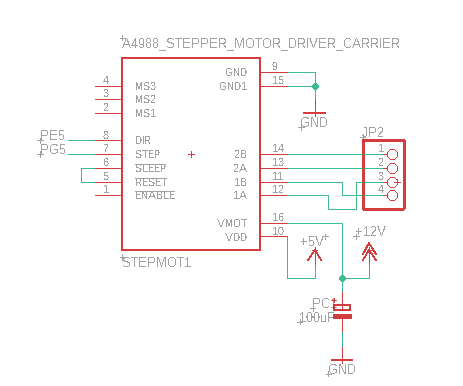 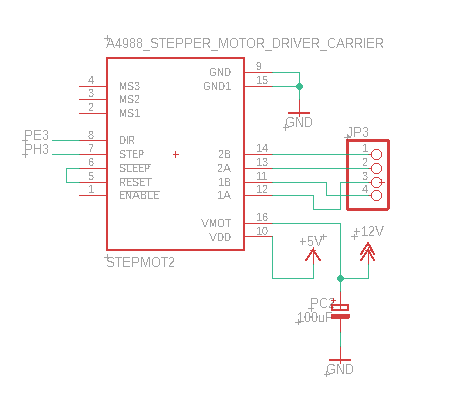 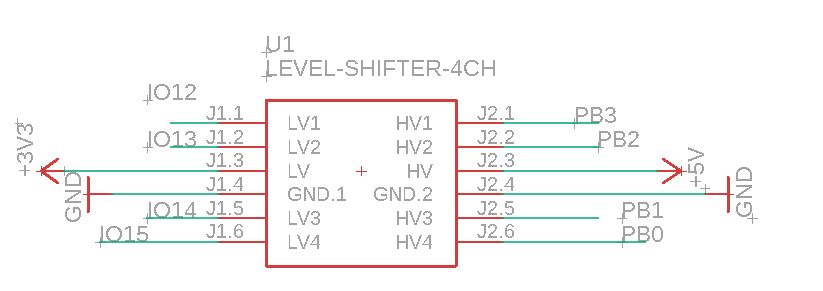 PCB Diagram
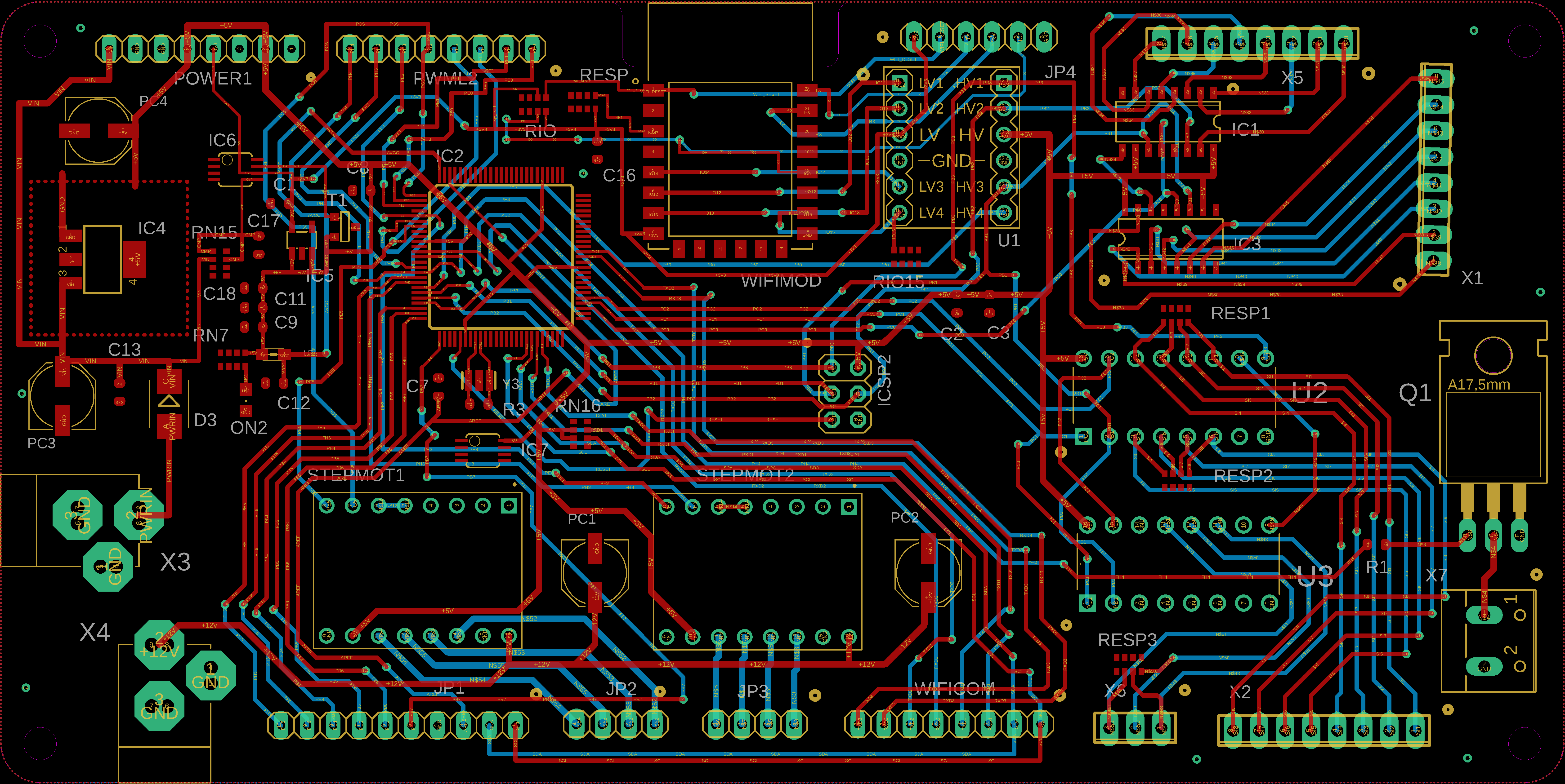 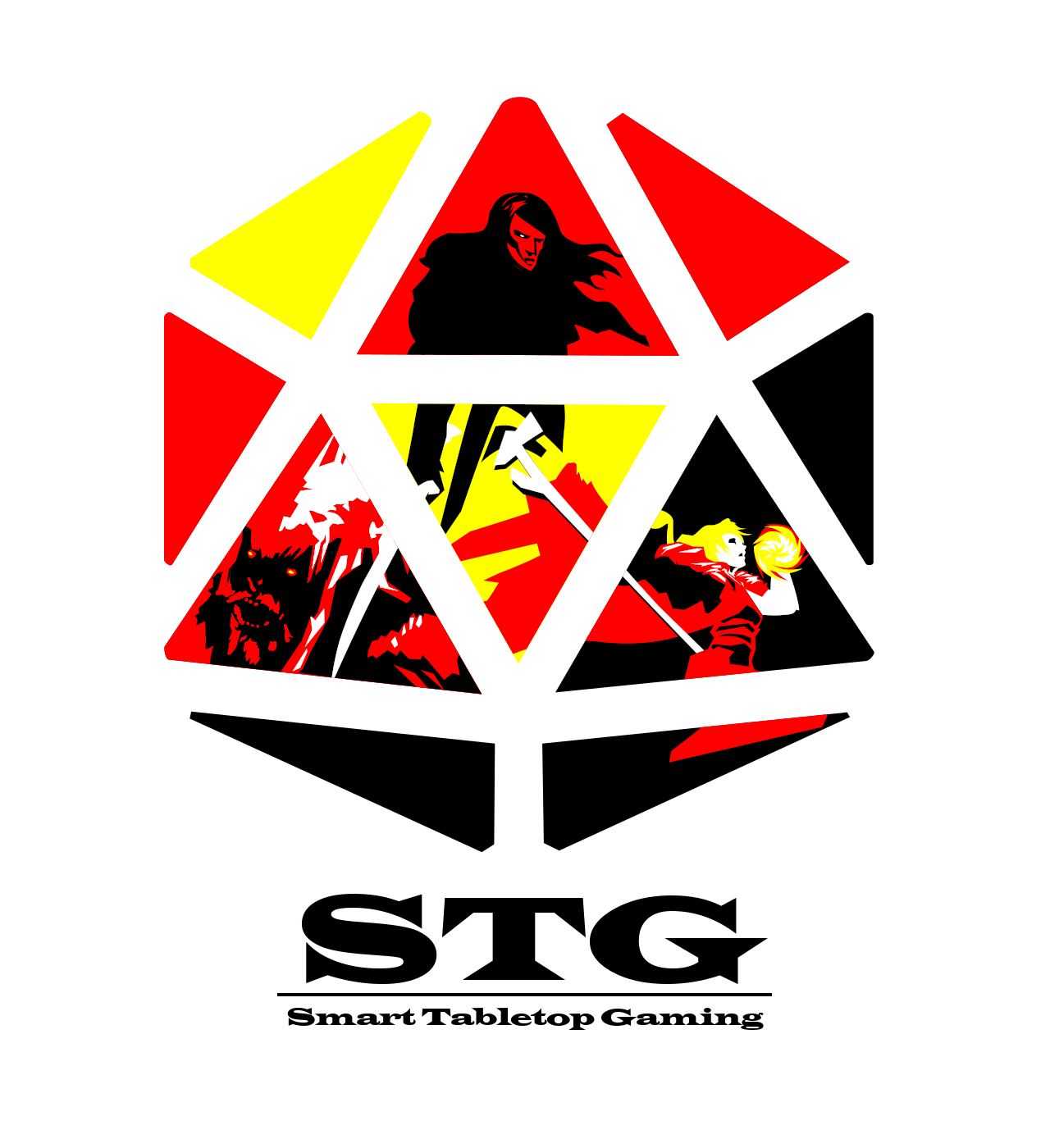 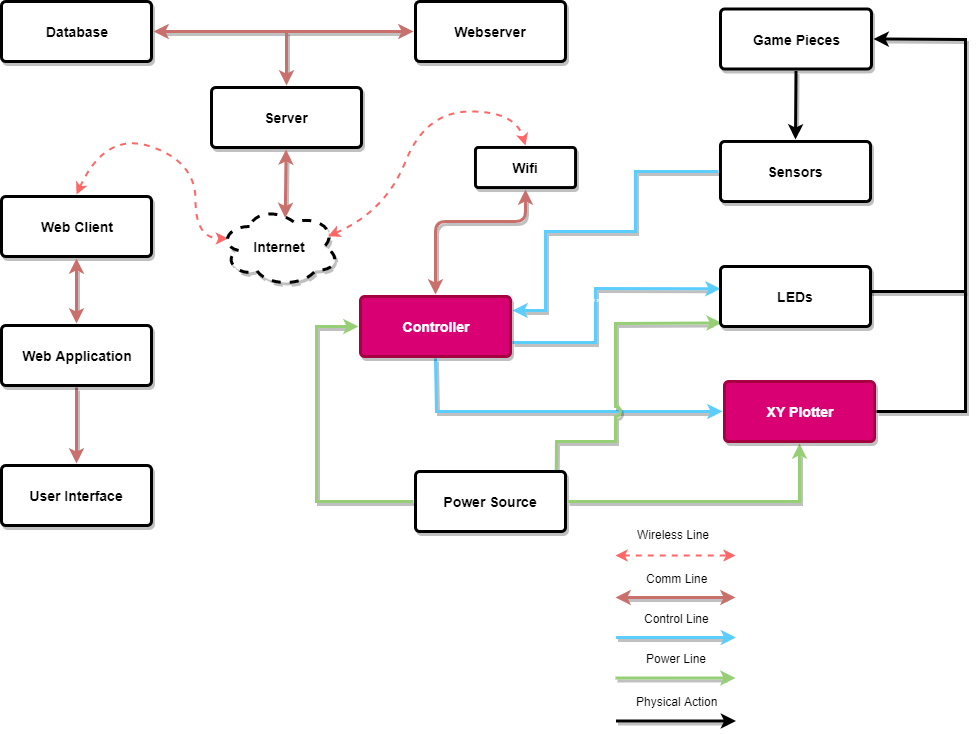 XY Plotter
XY Plotters
IDRAW Machine
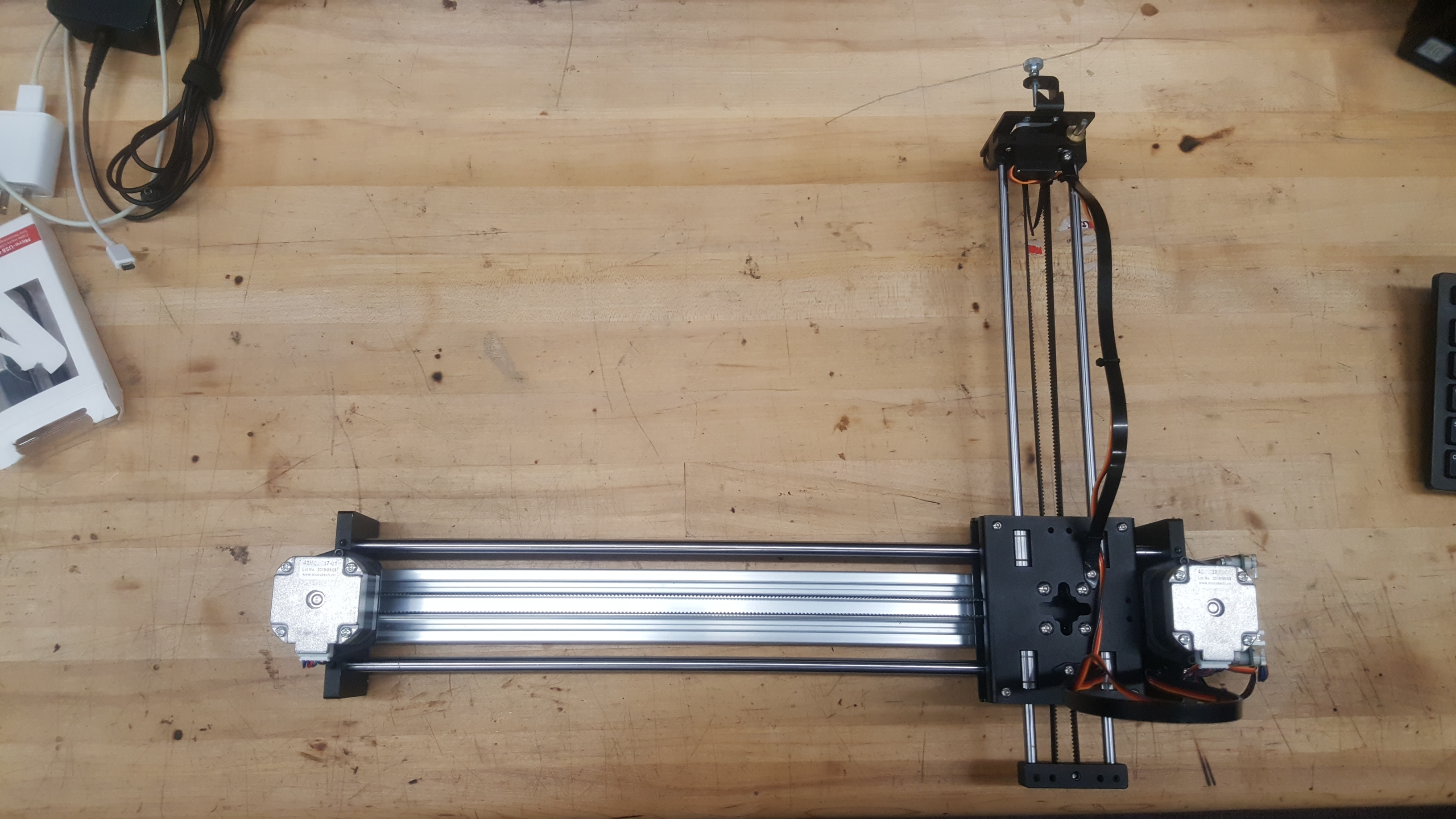 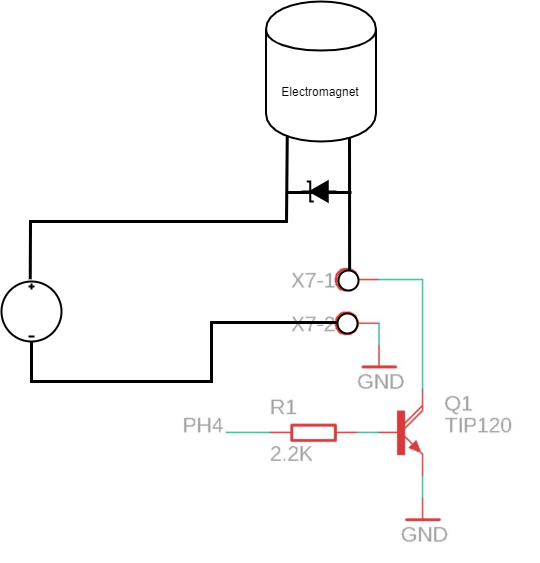 Electromagnet Diagram
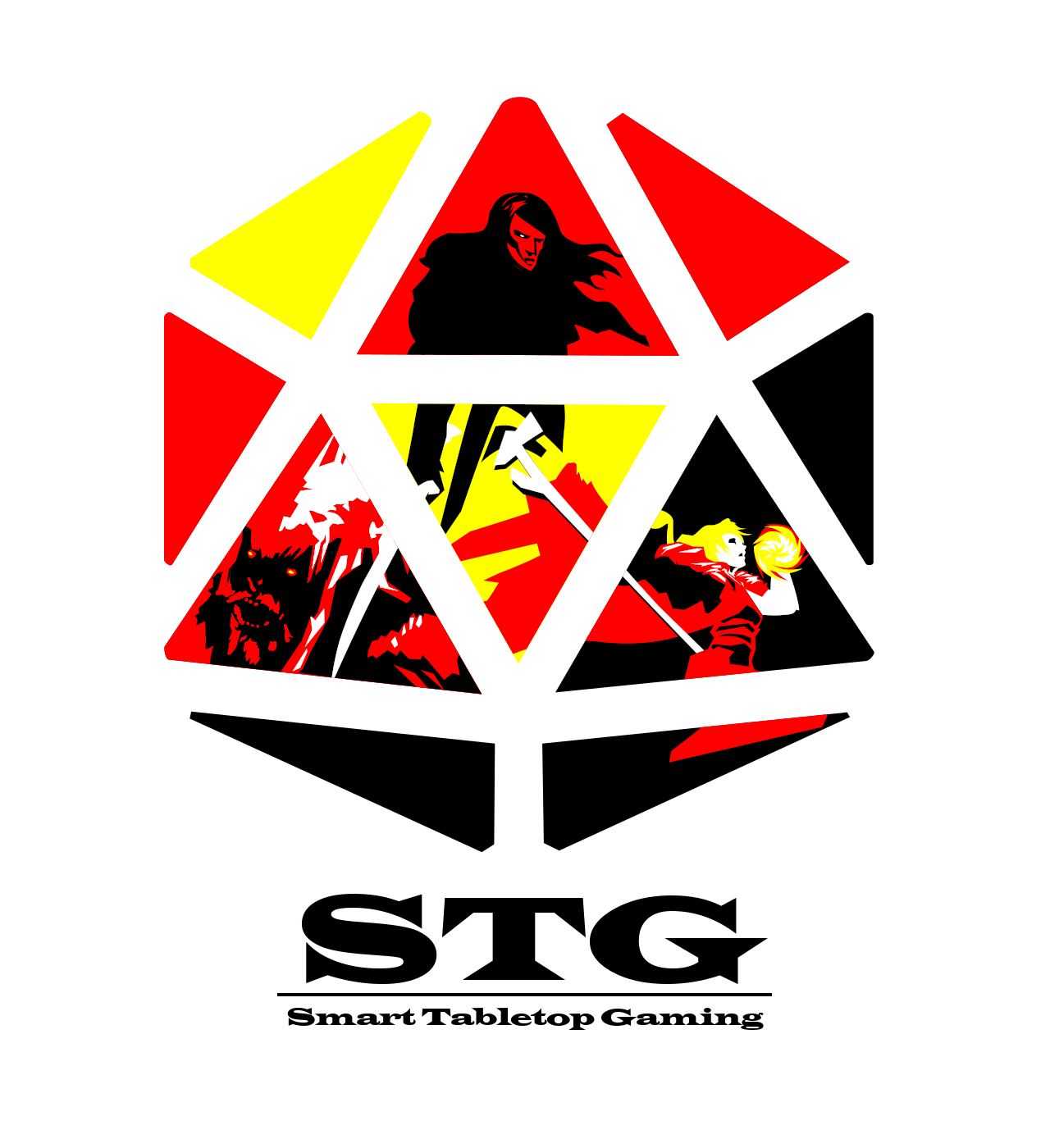 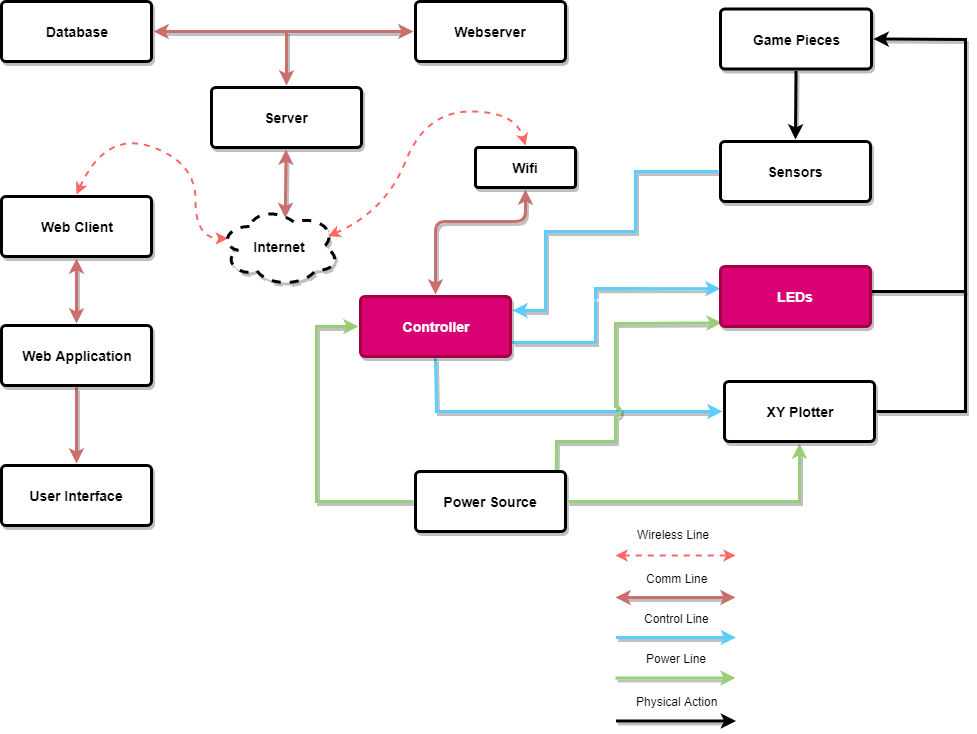 LEDS
LEDS
FastLED Library
LED WS2182B Sequence Diagram
LED Matrix Construction
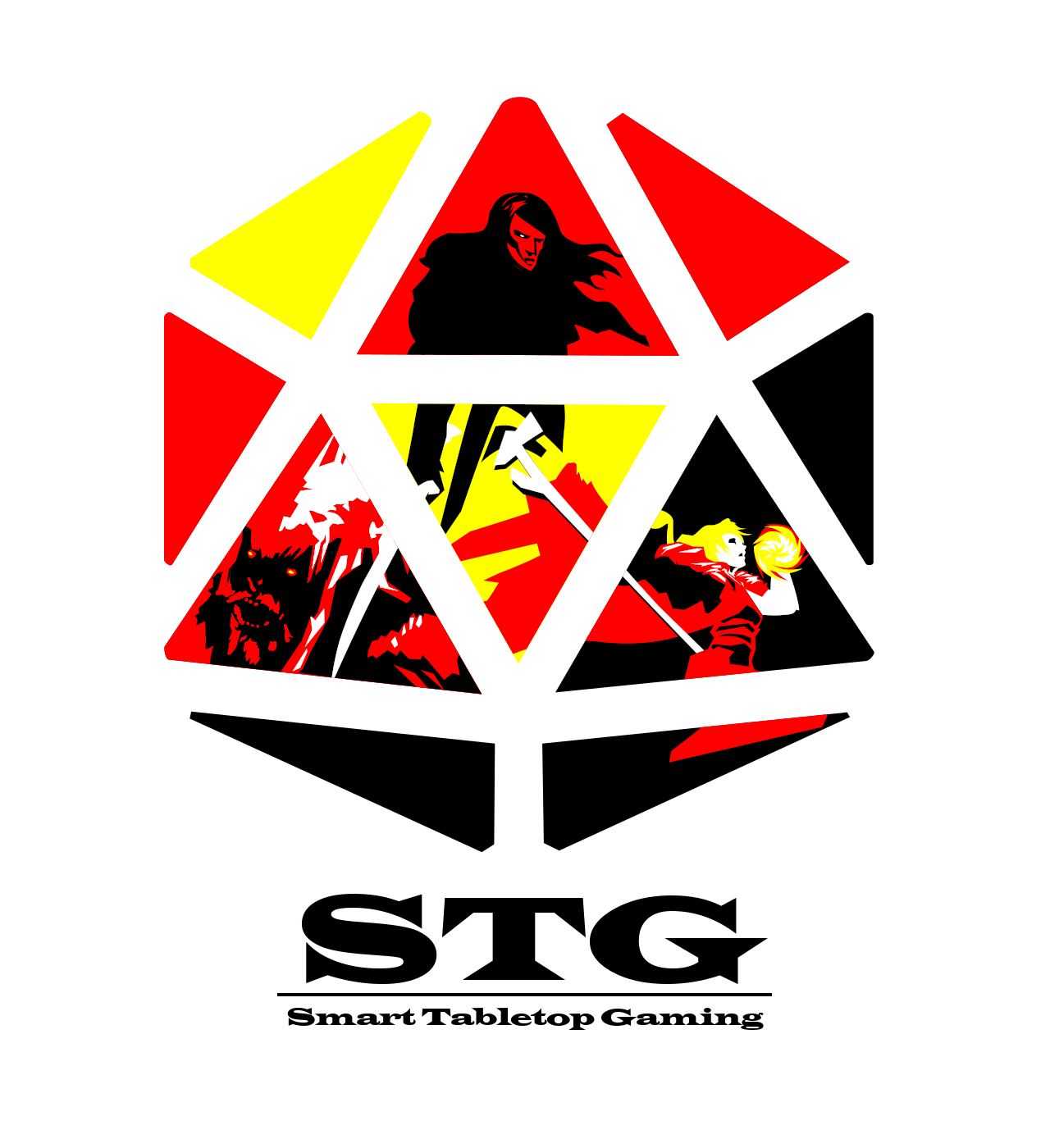 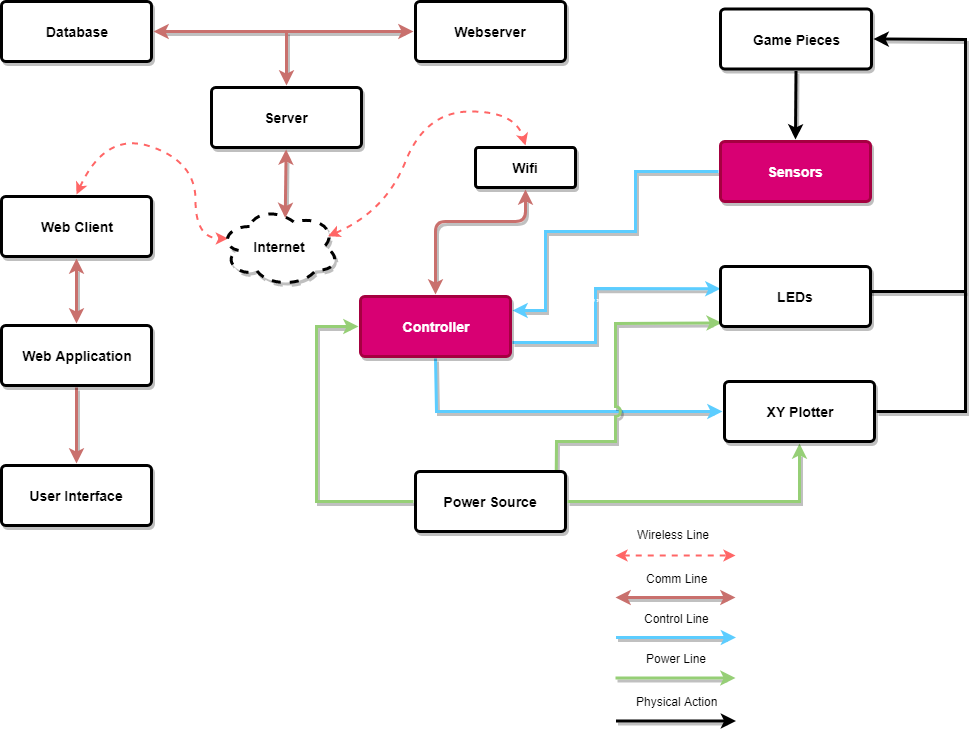 Sensors
Reed Switch Matrix
Reed Switch Matrix  Construction
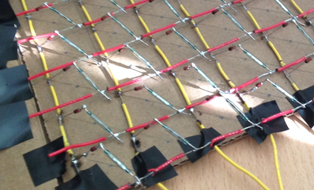 Sensor Input
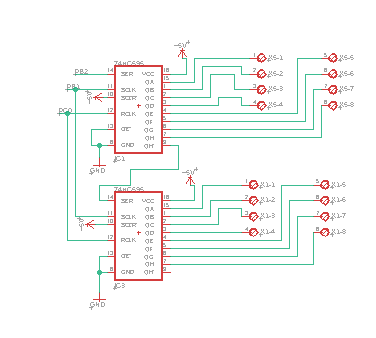 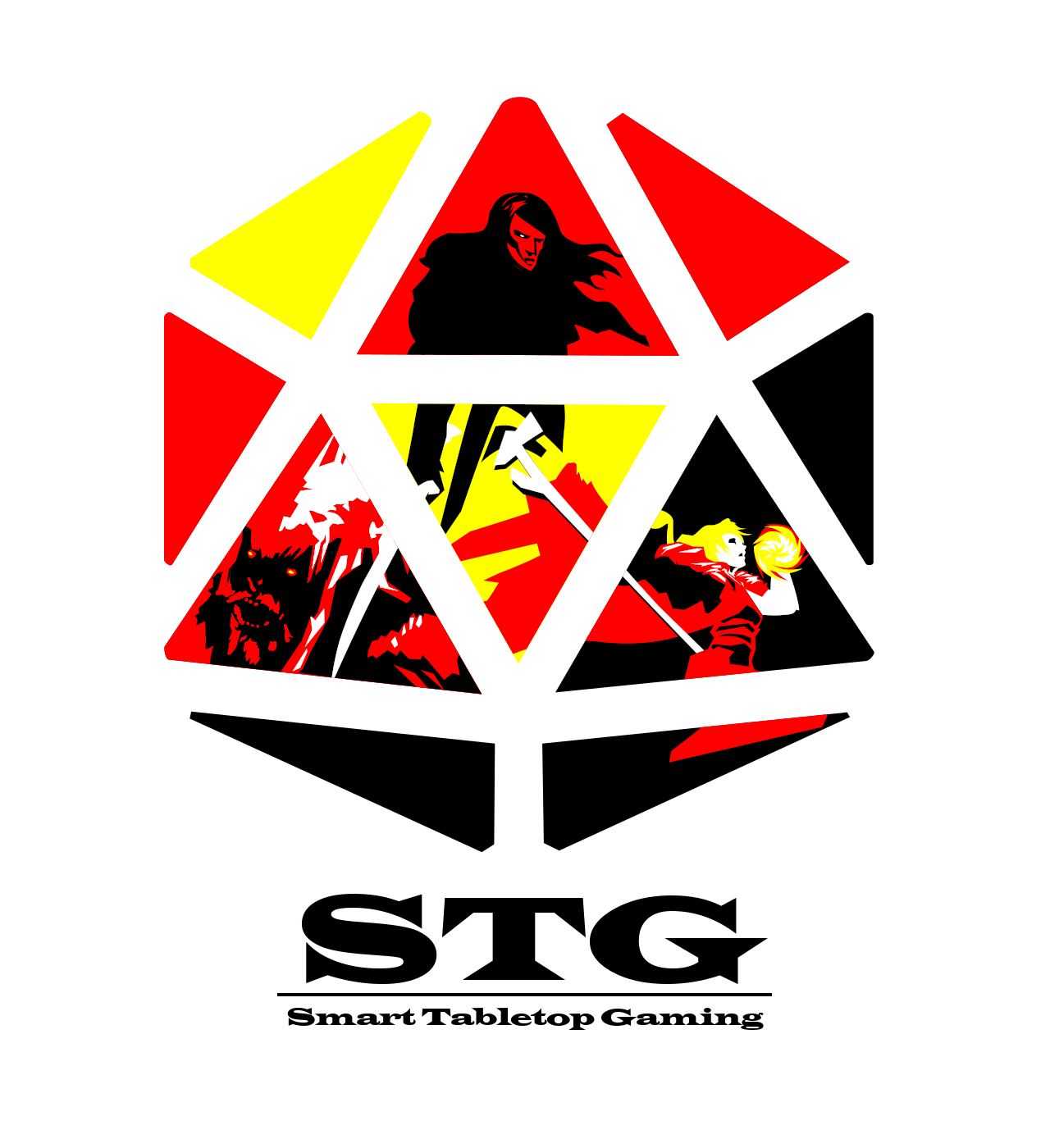 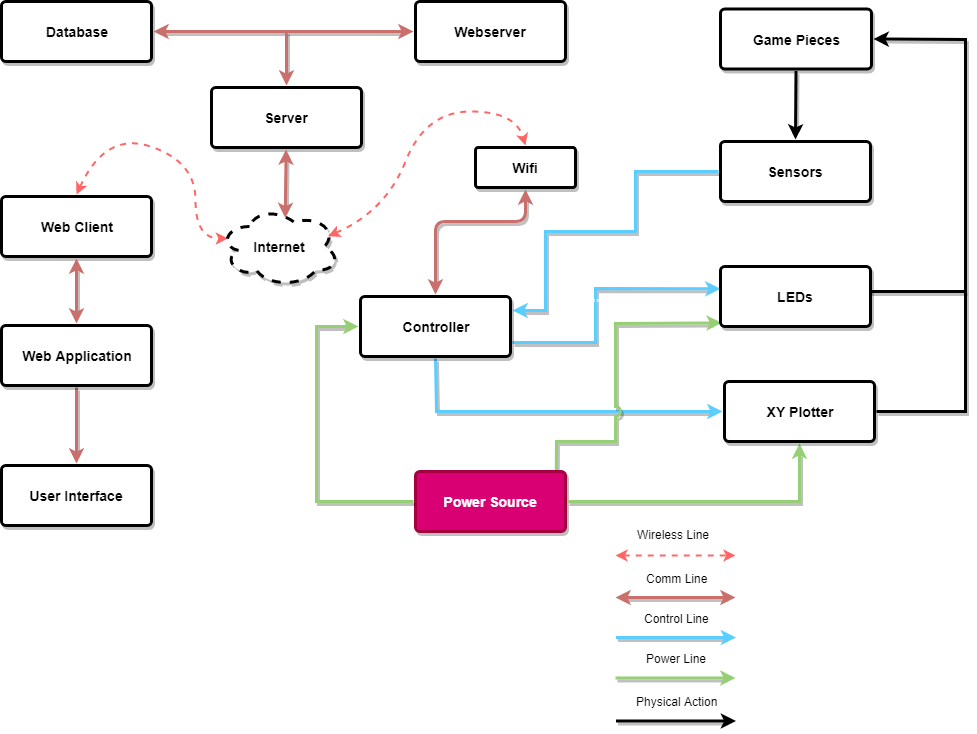 Power
Voltage Source
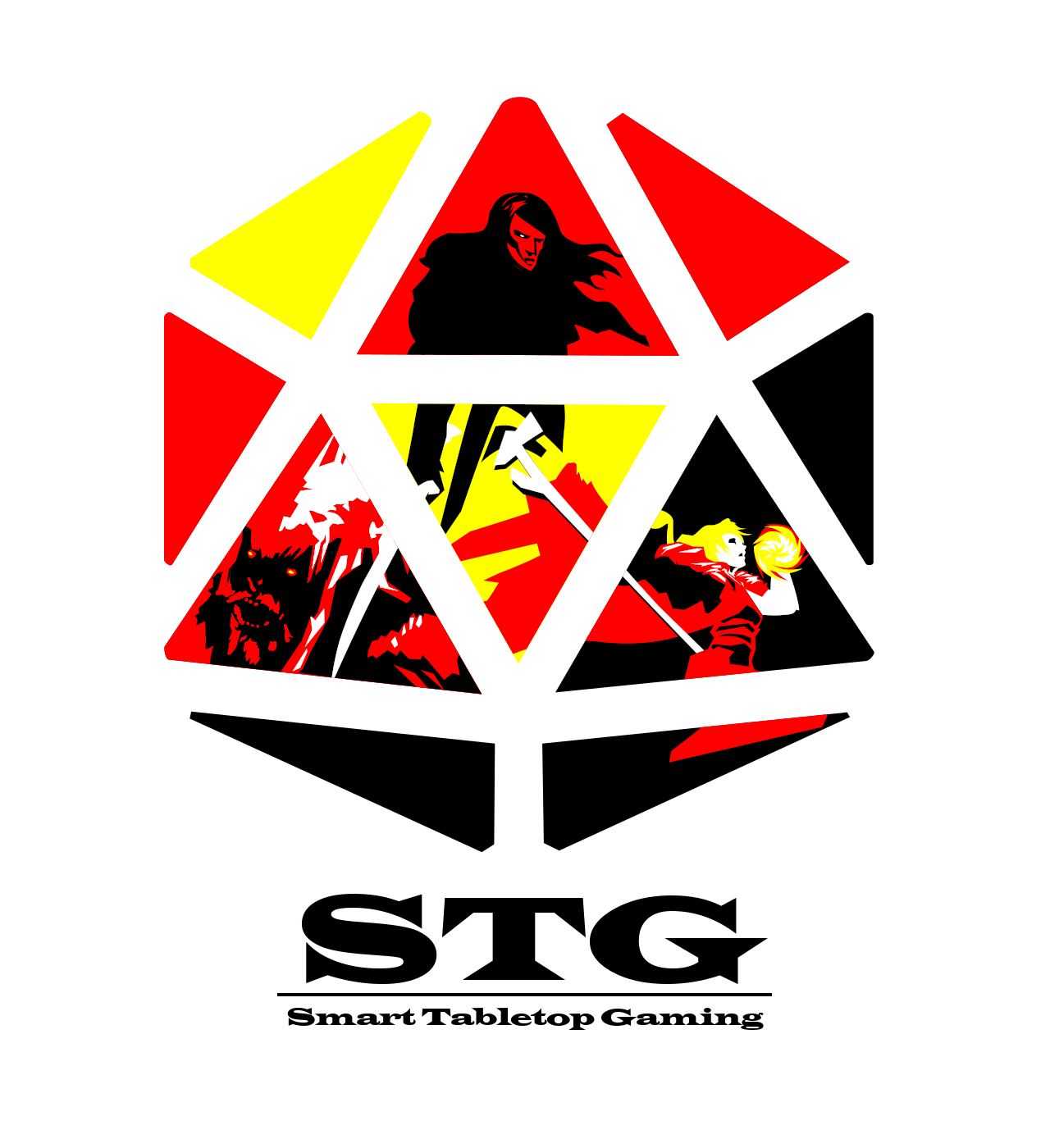 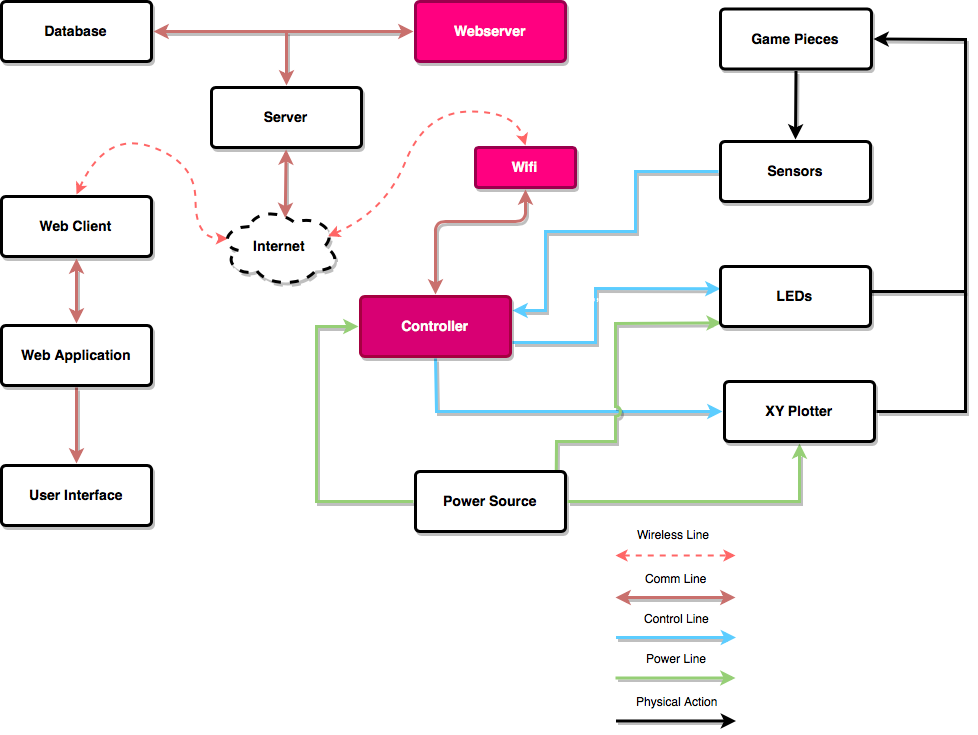 WiFi-Communication
WiFi Module: ESP8266-12e
Used to stablish wireless network connection for the microcontroller 
Integrated cache to improve the performance of the system and minimize memory requirements 
Abundant Learning Resources
Relatively inexpensive
Flexible designed and enhanced functions
Communication Protocol: Websocket vs SocketIO
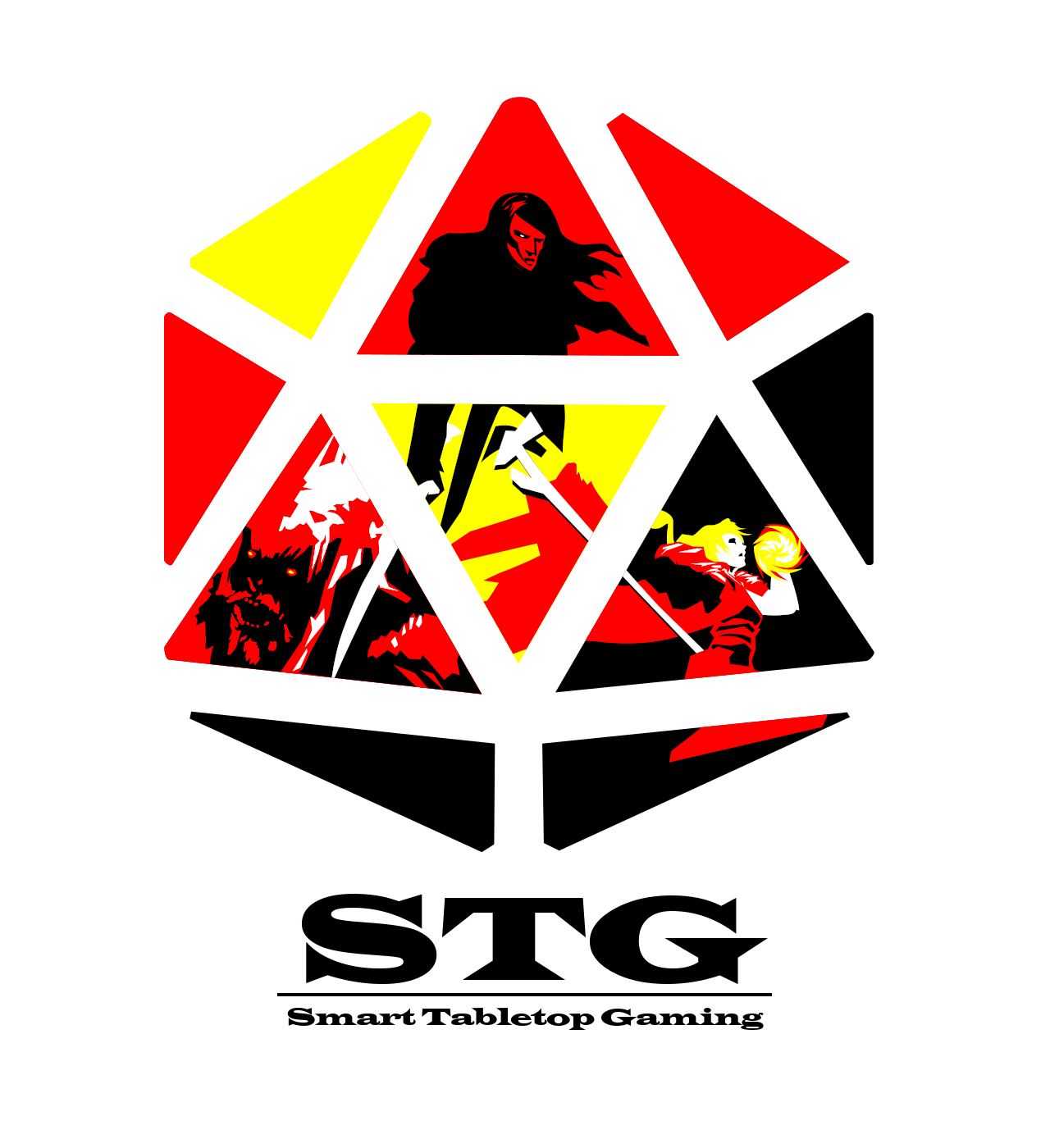 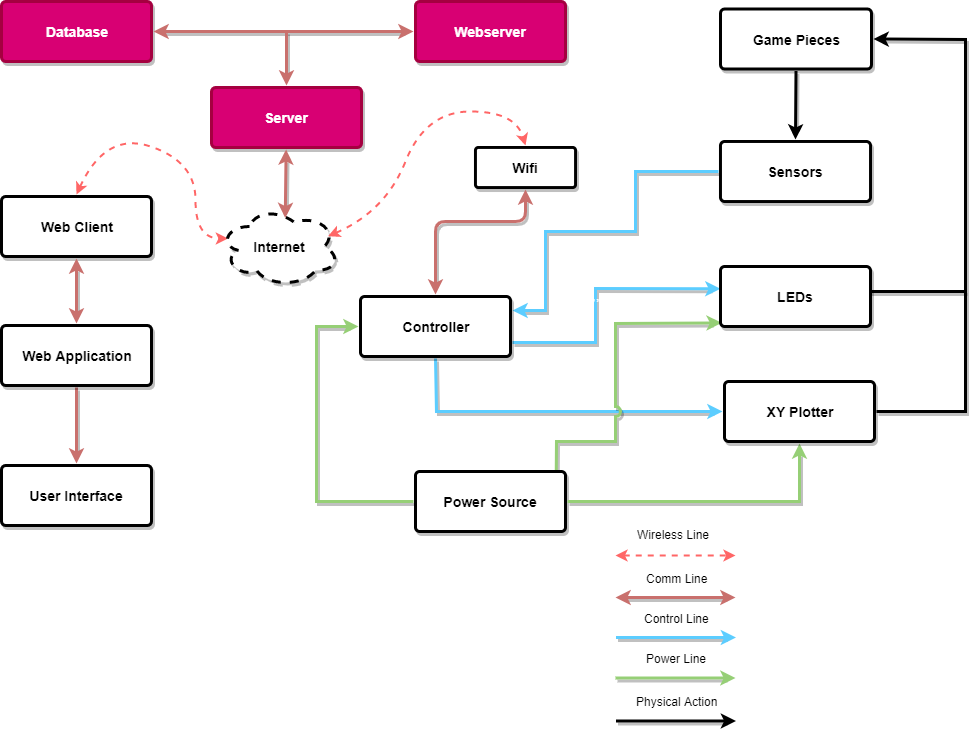 Web Server and Data Storage
Webserver Comparison : PHP Vs NodeJS
Webserver Comparison : PHP Vs NodeJS
-Node JS is the chosen webserver to utilize in our web application:
Reasons:
allow us to create high performance, highly scalable, “real-time” applications.
benefit from re-usability of code and the lack of context switching.
Only one programming language used(JavaScript) which allows user to write both front and back end in the same language.
Local Datatabase Storage
Free to store data locally, can use a json file to store all data 
Very secure 
User does not require internet connection to access it
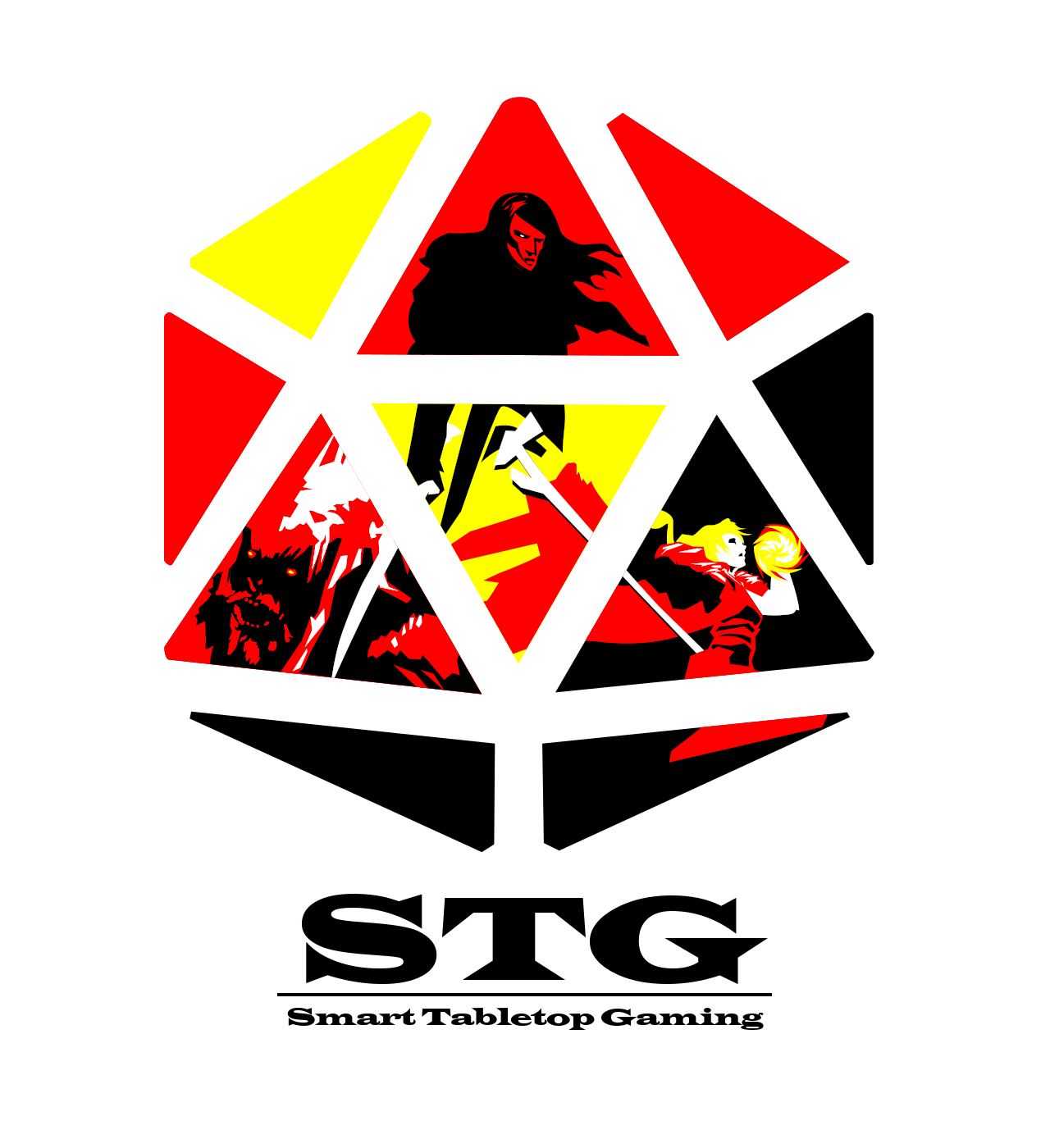 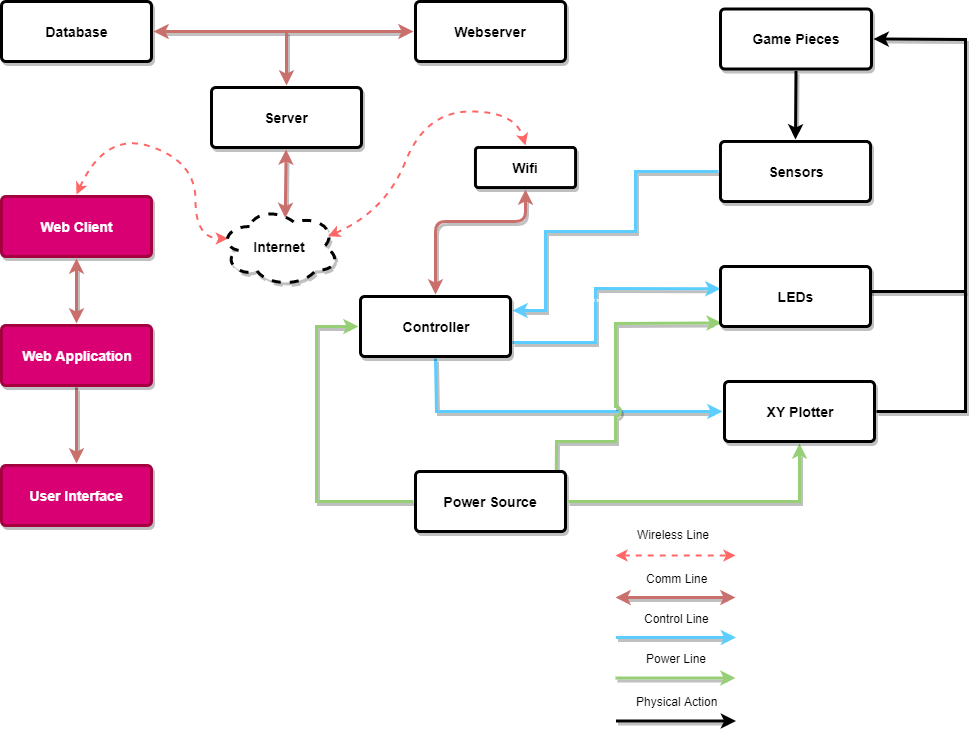 Web & Gameboard App Design
Web App Block Diagram
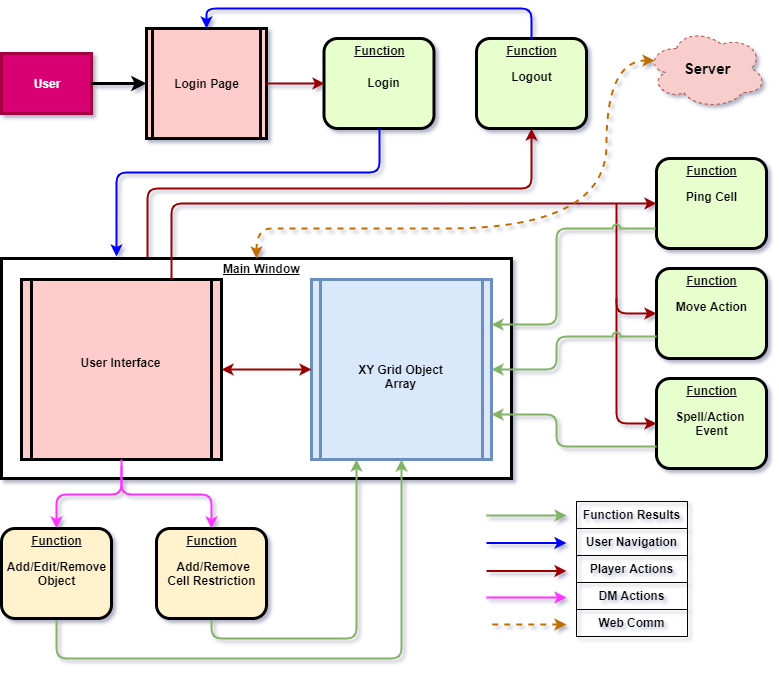 Landing page after login validation
Large Grid space
User interaction with the Grid table reflects these actions on the physical gameboard
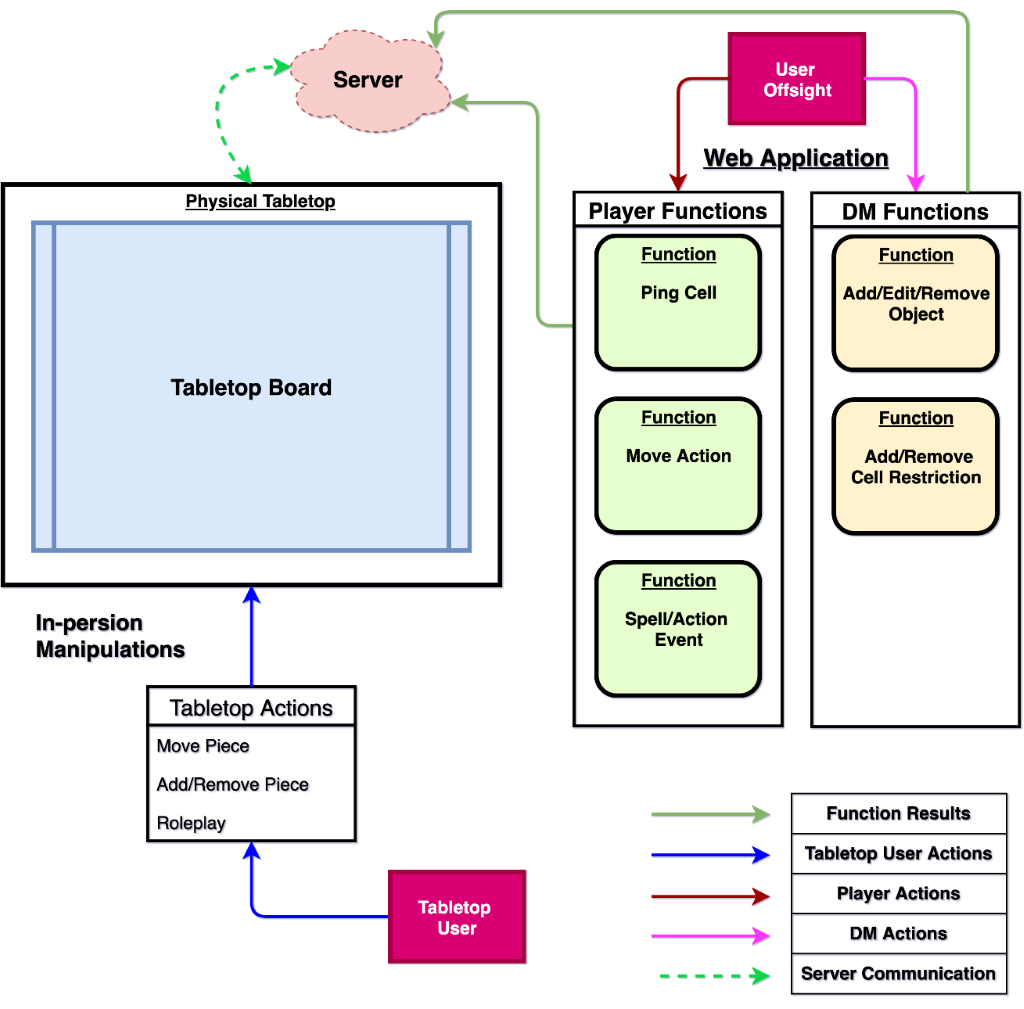 Tabletop Block Diagram
User Actions are transmitted over the web 
Offsite user actions reflect on the gameboard.
Tabletop users actions are also picked up as an interrupt.
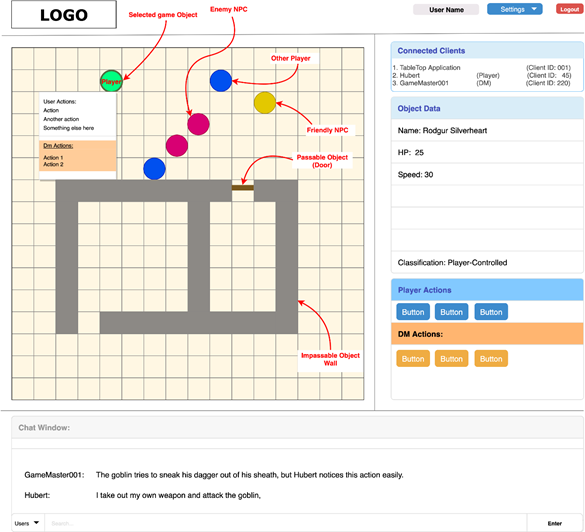 User Interface
The Game board matrix displays the current state of the board
Selected objects display basic information on the UI
Software Design
Software Design
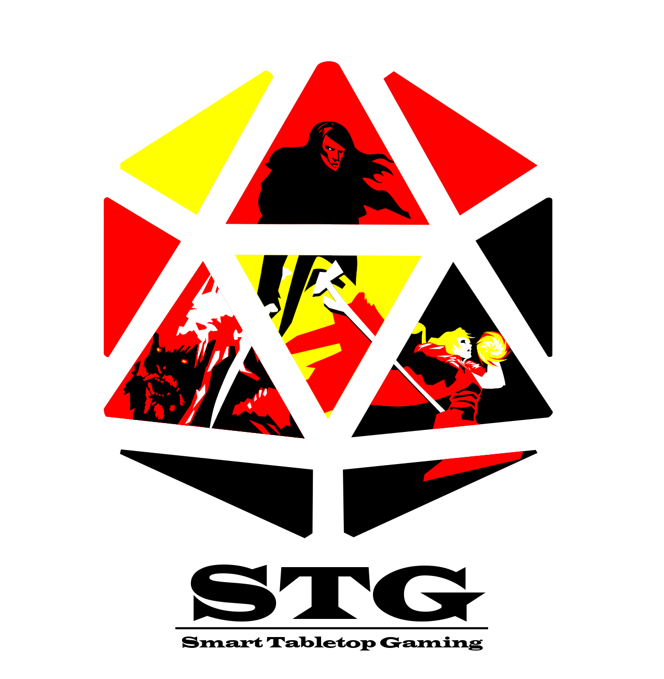 Administrative
Financing
Work distribution
Progress
Issues
Wifi connection
Current drain on the MISO bus